Rácsrezgések
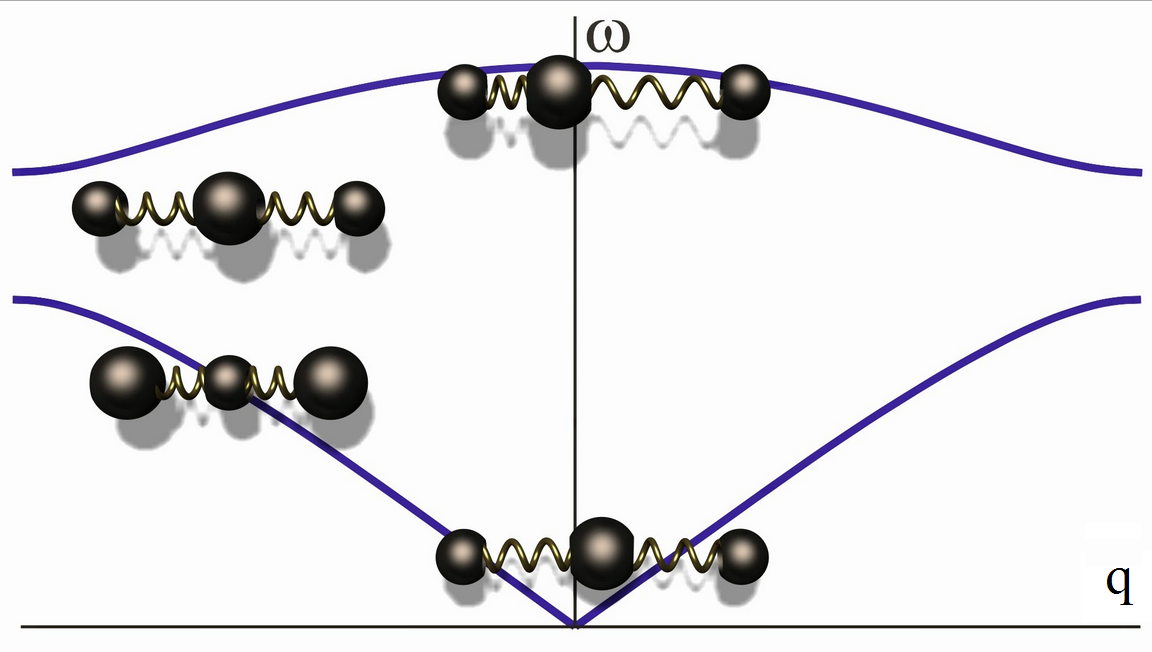 http://physics-animations.com/Physics/English/phon_txt.htm
Rácsrezgések
x
x+x
x
u(x+x)
u(x)
Newton II
A q hullámszám értelmezési tartománya
           véges méret  periódikus határfeltétel (Born-Kármán)
(q)  diszperziós reláció:
frekvencia-hullámszám függés
L
x
x
x
x
u(x)
u(x)
u(x)
u(x)
L
lokális erő az  x  pontban
Longitudális hullám rúdban
Young modulus
Definiciók
az atomi természet miatt
kell lenni 
egy maximális hullámszámnak
a rúdban kialakuló lehetséges állóhullámok
Állapotsűrűség
              N(q), g() - a lehetséges módusok száma 
                                 a q és q+dq, illetve az  és +d tartományban
Módus
	rezgési állapot, melyet 	a q hullámszám és az  frekvencia   jellemez
vagy 
	a ħq impulzus és a  ħ  energia (kvantummechanika)
L/a független megoldás van, melyek lineáris  kombinációjával a rúd L/a számú szegmensének bármely elmozdulása megadható.
Lineáris lánc
a
a rácstávolságc rugóállandó
Legyen un az elmozdulás az rn=na helyen.A mozgásegyenlet:
A próbafüggvény
diszperziós reláció
Tulajdonságai - periódikus 2/a szerint; célszerű választás q=0 ,   =0

-/a
/a

- lineárisan indul, meredekség:                   (folytonos közeg:            )
- a -/a < q < /a intervallum hordoz minden információt
un-3
un-2
un-1
un
un+1
un+2
un+3
q
Egyforma atomok, első szomszéd kölcsönhatás
Lineáris lánc
a
a rácstávolságc rugóállandó
második 
Brillouin-zóna
második
Brillouin-zóna
Legyen un az elmozdulás az rn=na helyen.A mozgásegyenlet:
A próbafüggvény

A
B
-2/a
-/a
2/a
/a
un-3
un-2
un-1
un
un+1
un+2
un+3
Egyforma atomok, első szomszéd kölcsönhatás
diszperziós reláció
Tulajdonságai - periódikus 2/a szerint
első Brillouin-zóna

- lineárisan indul, meredekség:                   (folytonos közeg:            )
- a -/a < q < /a intervallum hordoz minden információt
az A és B pontok ekvivalensek  (a második Brillouin-zónához 
  tartozó vektor ugyanazt a rezgést írja le)
q
Lineáris lánc
a
a rácstávolságc rugóállandó
második 
Brillouin-zóna
második
Brillouin-zóna
A próbafüggvény

A
B
-2/a
-/a
2/a
/a
un-3
un-2
un-1
un
un+1
un+2
un+3
Egyforma atomok, első szomszéd kölcsönhatás
Legyen un az elmozdulás az rn=na helyen.A mozgásegyenlet:
diszperziós reláció
Tulajdonságai - periódikus 2/a szerint
első Brillouin-zóna

- lineárisan indul, meredekség:                   (folytonos közeg:            )
- a -/a < q < /a intervallum hordoz minden információt
az A és B pontok ekvivalensek  (a második Brillouin-zónához 
  tartozó vektor ugyanazt a rezgést írja le)
q
- nem lehet tetszőlegesen nagy energiájú gerjesztés,
Lineáris lánc
második 
Brillouin-zóna
második
Brillouin-zóna

A
B
-2/a
-/a
2/a
/a
Az  állapotsűrűség:
Tulajdonságai - periódikus 2/a szerint; célszerű választás q=0 ,   =0
első Brillouin-zóna

- lineárisan indul, meredekség:                   (folytonos közeg:            )
- a -/a < q < /a intervallum hordoz minden információt
az A és B pontok ekvivalensek  (a második Brillouin-zónához 
  tartozó vektor ugyanazt a rezgést írja le)
q
- nem lehet tetszőlegesen nagy energiájú gerjesztés,
- szélsőérték a zónahatáron Þ az állapotsűrűség divergál a zónahatáron
A hullámszám egyértelműsége
ahol az elmozdulást leíró  függvények eltérnek, nincs atomi pozició
w
A: q=-0.7/a
B: q=1.3/a
A
k
k
k
k
B
p
p
p
p
=2
/a
=-
/a
=
/a
=-2
/a
n-5
n-4
n-3
n-2
n-1
n
n+1
n+2
n+3
n+4
n+5
q ekvivalens q = q + G -vel  (G tetszőleges reciprok rácsvektor)

q
G
Kétatomos lánc
Tömegek: m és M                             Rugóállandó: c
A mozgásegyenletek:
a
M
m
M
m
M
m
M
Két megoldás:
optikai ág (q=0: m és M tömegközépponti rezgése)
w
csak m rezeg
csak M rezeg
akusztikus ág (q=0: a teljes lánc eltolása)
q
n-1
n
n+1
n+2
3 dimenziós, egyatomos kristály
a kristály egyensúlyának feltétele,
hogy a lineáris tagok összege = 0
alapállapoti energia
(állandó)
dinamikus mátrix
Az energia harmonikus közelítésben:
A dinamikus mátrix tulajdonságai:
Harmonikus közelítésből:                       és                      energiája azonos
Az energia független a kristály térbeli pozíciójától

párpotenciál
Harmonikus közelítés +párpotenciál:
R’
r(R’)
R
r(R)
Relatív elmozdulások:
3 dimenziós, egyatomos kristály
D(q)
Síkhullám próbafüggvény
Mivel                szimmetrikus és valós (általánosan: hermitikus)
felhasználtuk hogy:
terjedési irány,
polarizáció

L
Izotróp v. köbös anyagban minden         -hoz lehet
T1
T2
olyan polarizációt választani, hogy
párhuzamos legyen q-val  (longitudinális hullám)
q
/a
merőleges legyen  q-ra  (transzverzális hullám)
Mozgásegyenlet
Ábrázolás reciprok térben
Rácsrezgések diszperziós relációja: Ne, T = 4.2 K
Valós rács                                  Reciprok rács
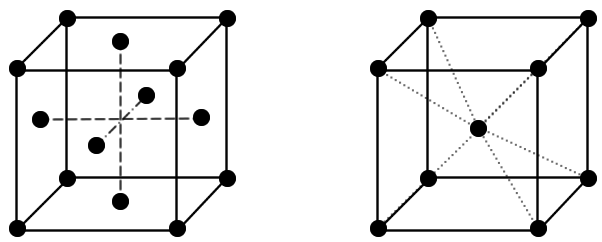 L







T2=T1
L


T2





T1
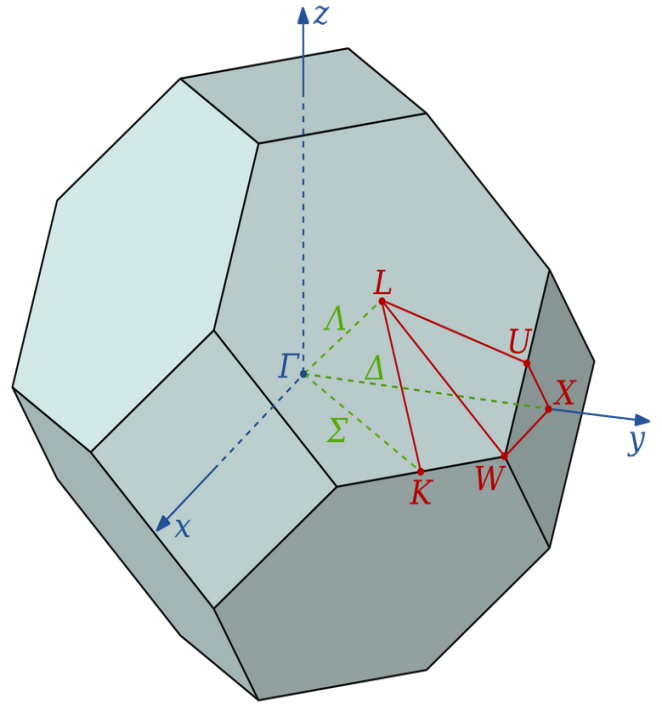 Rácsrezgések diszperziós relációja: NaCl, T = 77 K
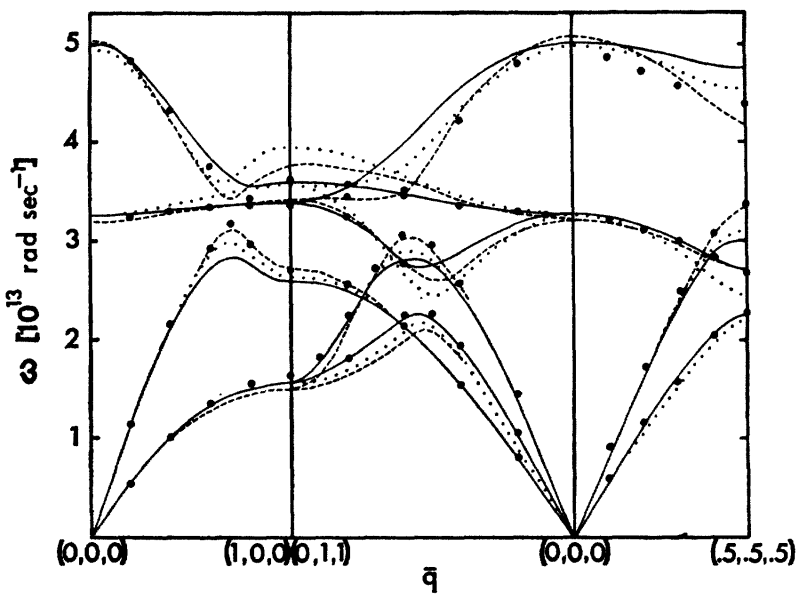 LO



TO2


TO1
LA

TA2

TA1
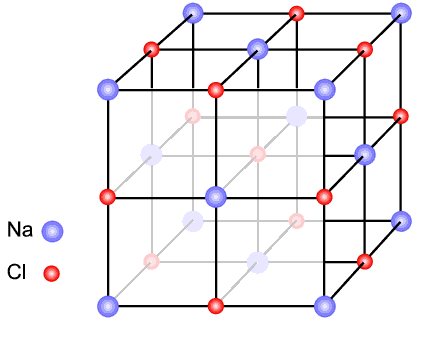